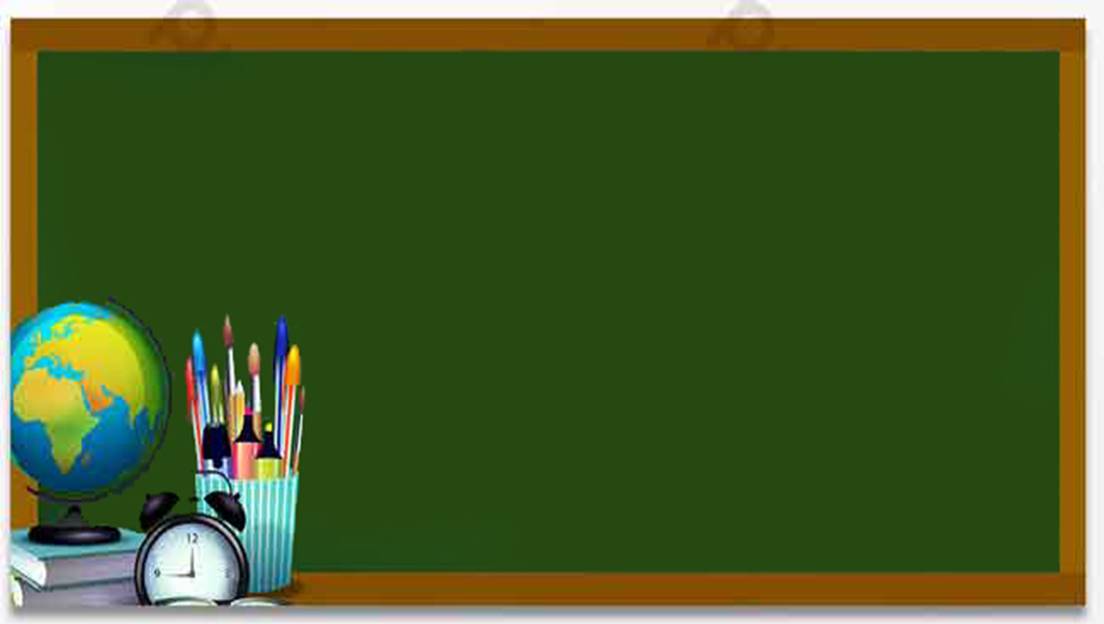 TRƯỜNG TIỂU HỌC VĨNH PHONG – TIỀN PHONG
MÔN: MĨ THUẬT 
LỚP 2



                                          GIÁO VIÊN: PHẠM THANH XUÂN
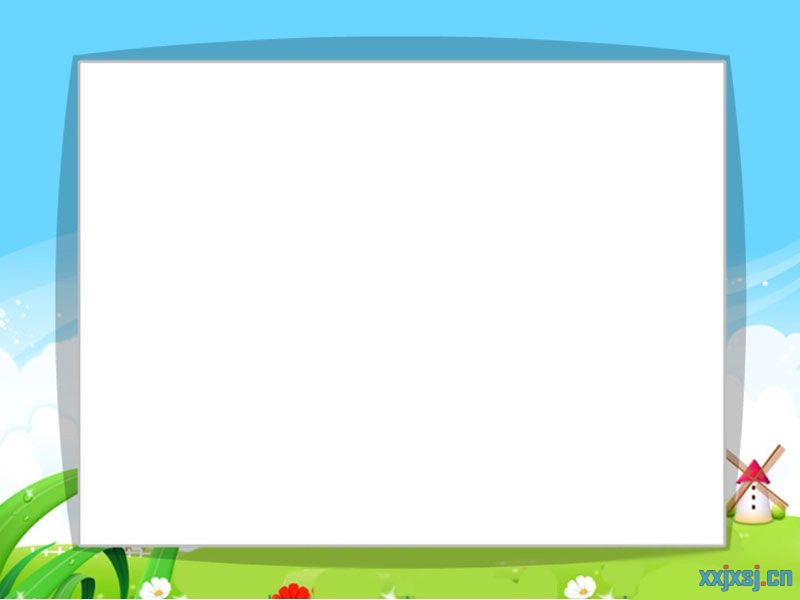 Chủ đề 1: MĨ THUẬT TRONG CUỘC SỐNG
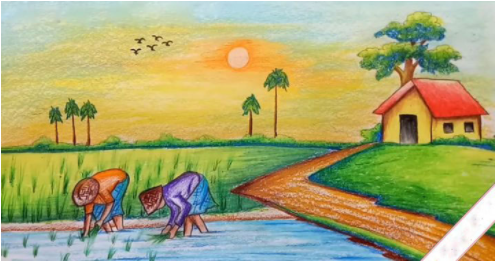 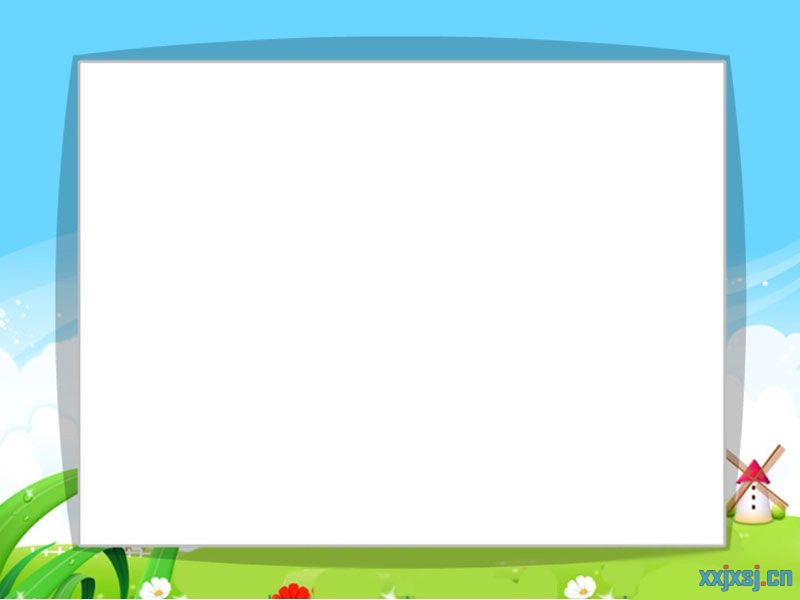 CHUẨN BỊ ĐỒ DÙNG HỌC TẬP
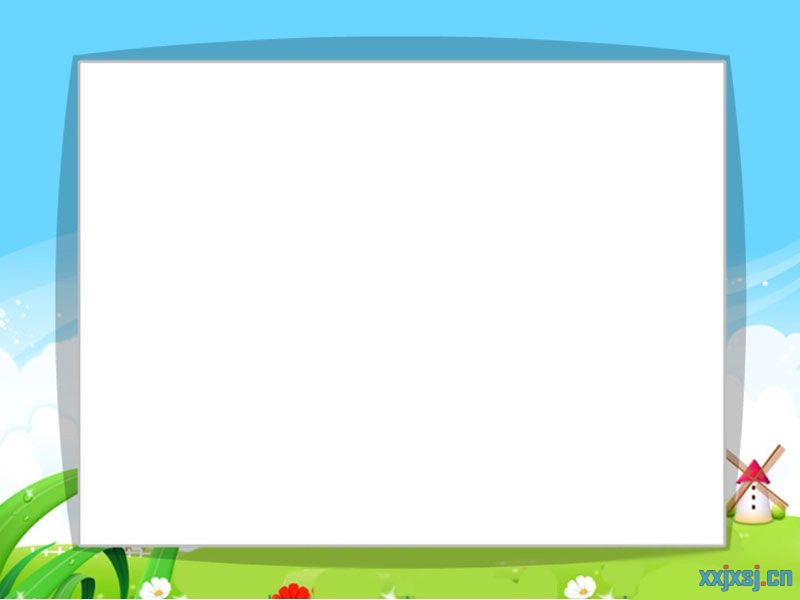 GIỚI THIỆU CÁC LOẠI HÌNH NGHỆ THUẬT
1. Theo em đâu là tranh vẽ?
           2. Theo em đâu là tranh sử dụng đất nặn?
           3. Theo em đâu là tượng?







                  
                       H. 1                                              H. 2                                     H. 3
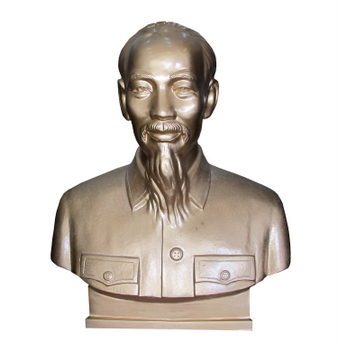 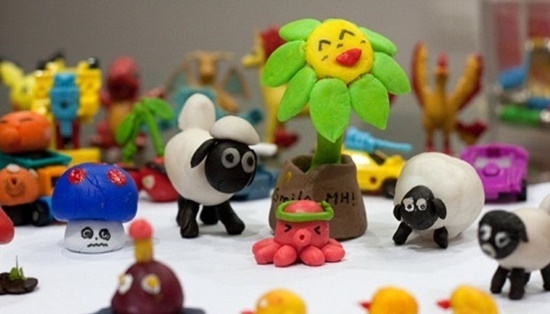 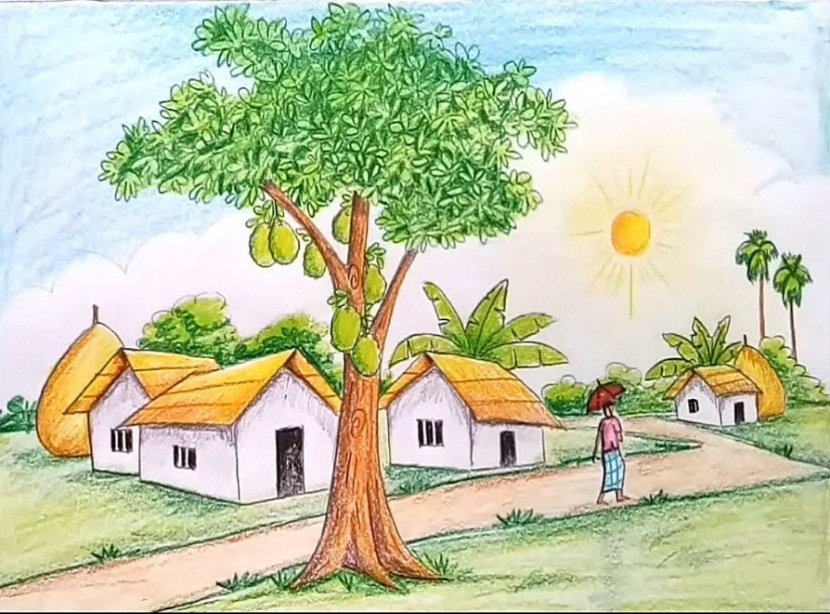 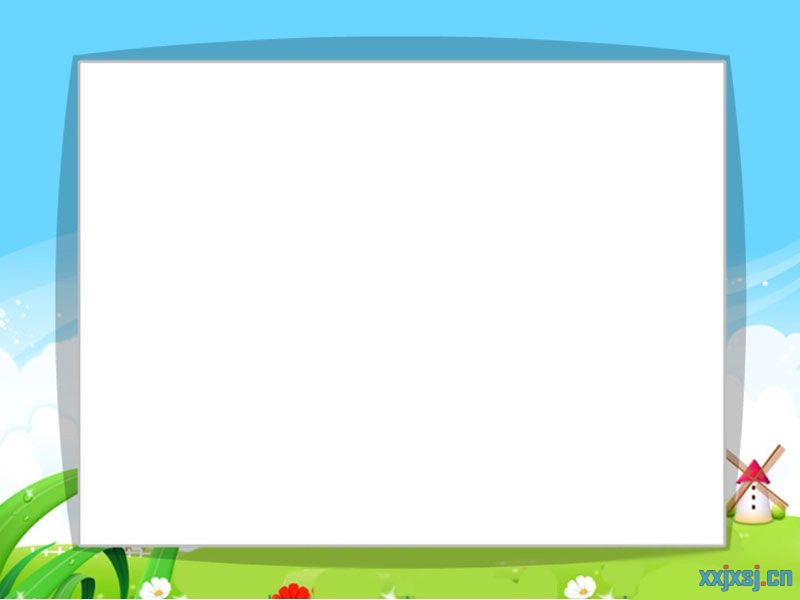 GIÁO VIÊN KẾT LUẬN
Hình 1 là tranh làm bằng đất nặn
Hình 2 là tranh vẽ
Hình 3 là tượng Bác Hồ
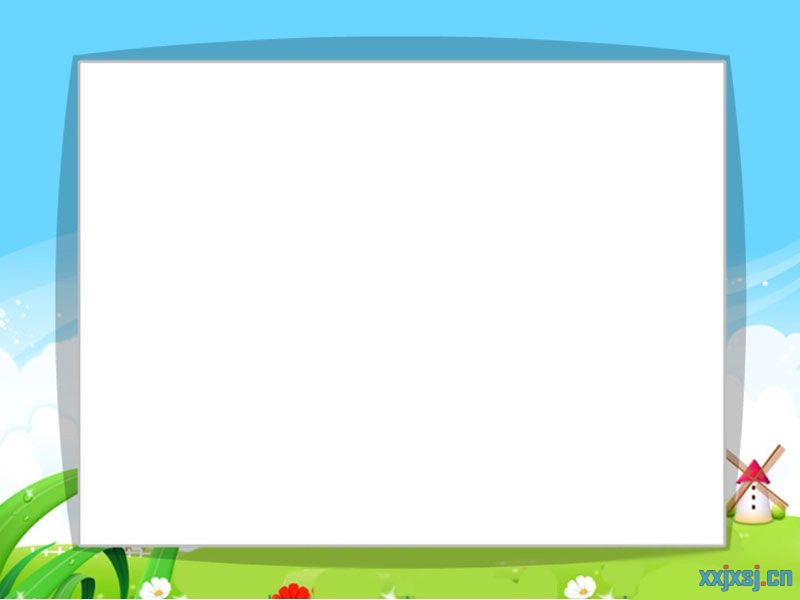 HỘI HỌA
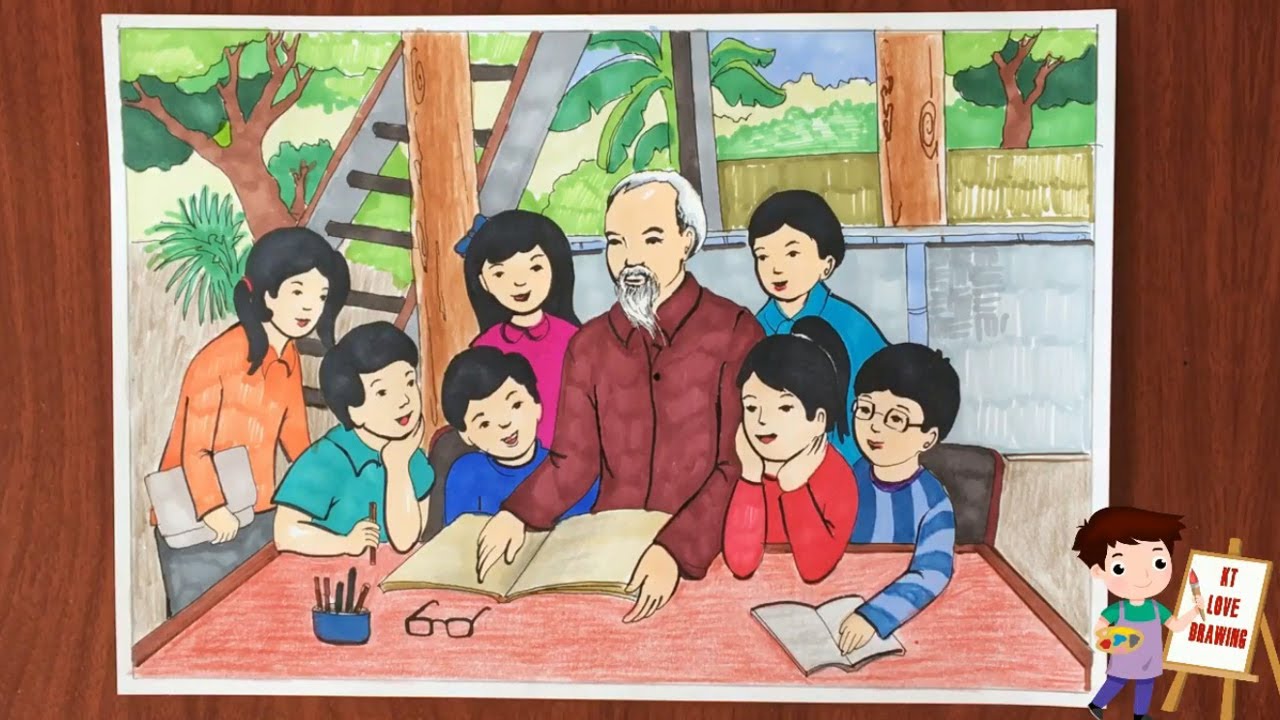 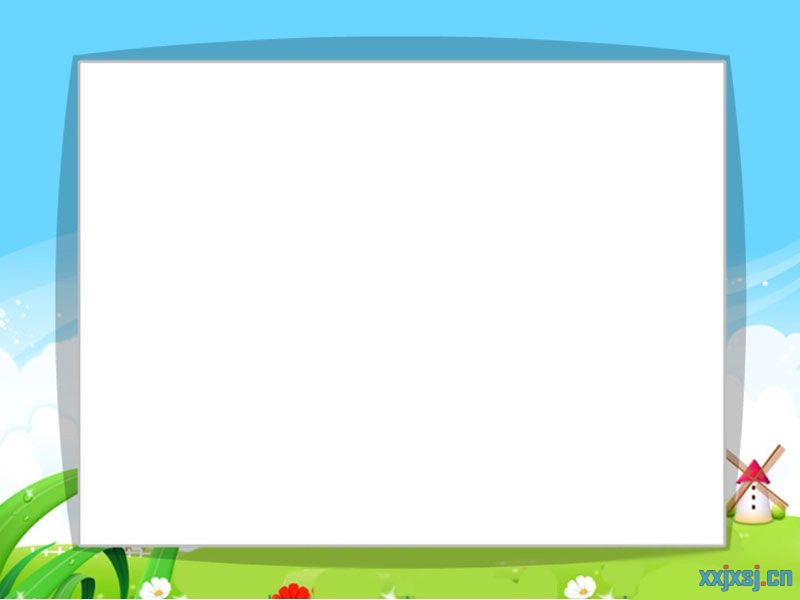 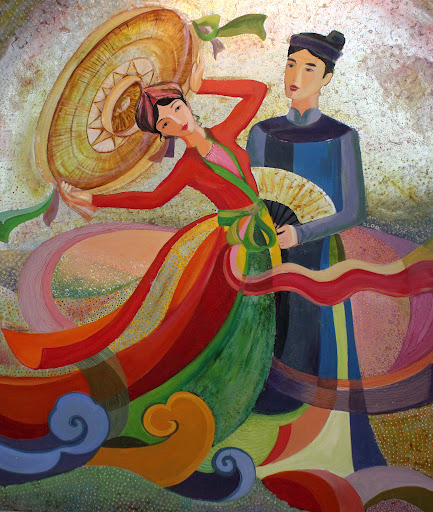 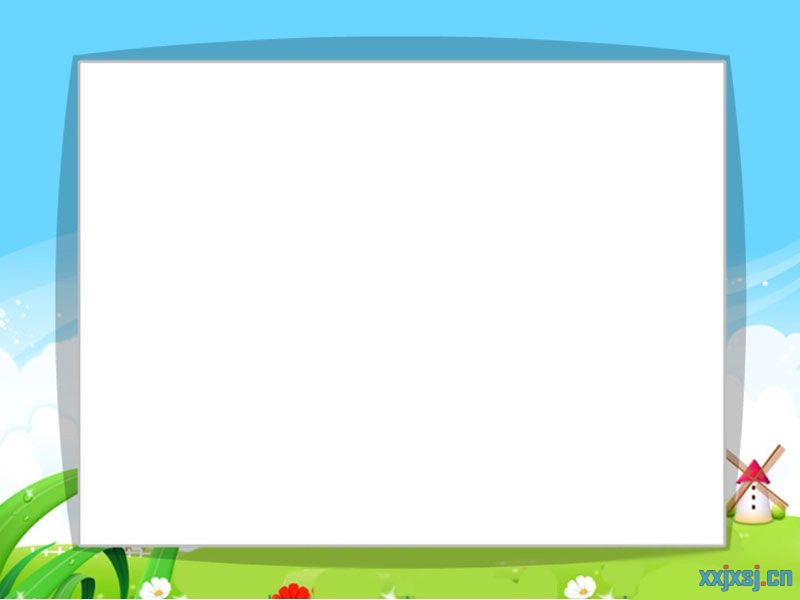 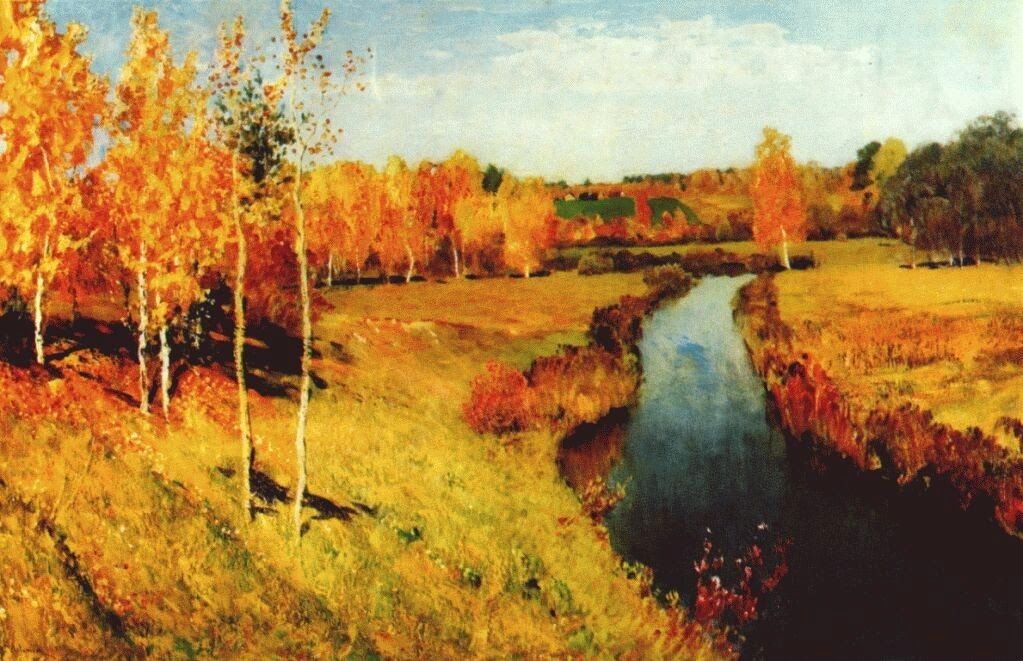 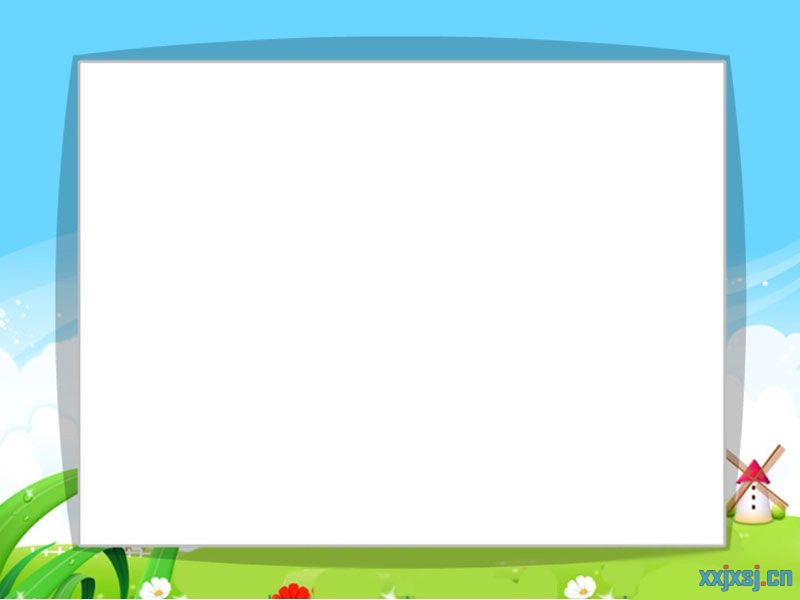 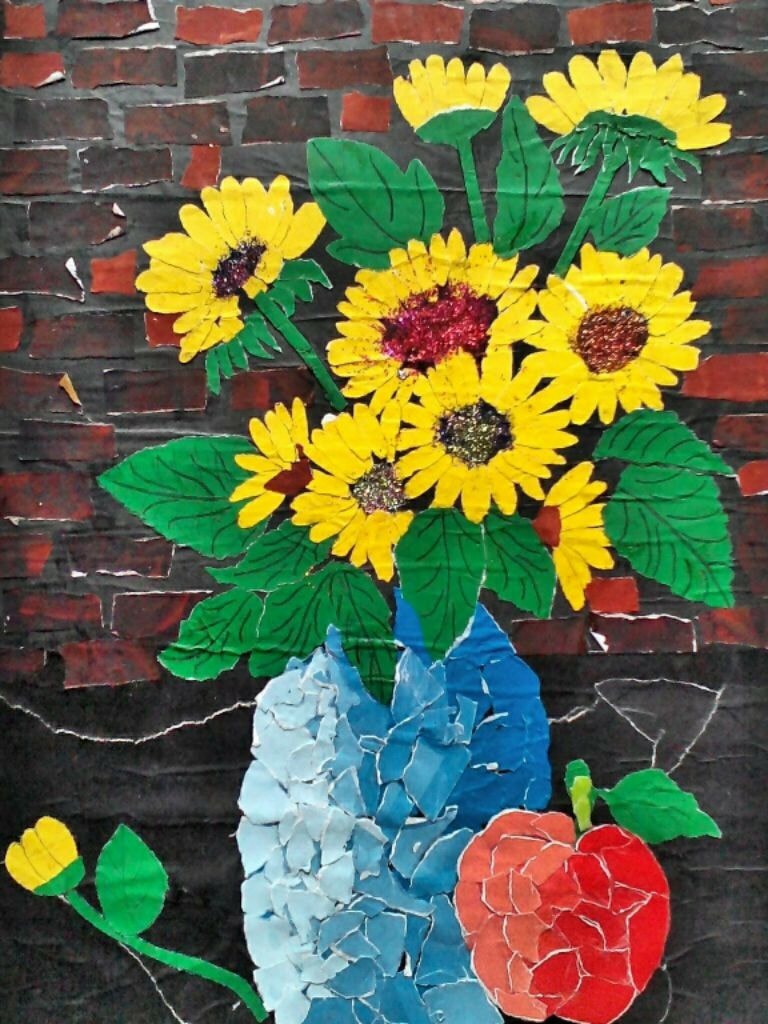 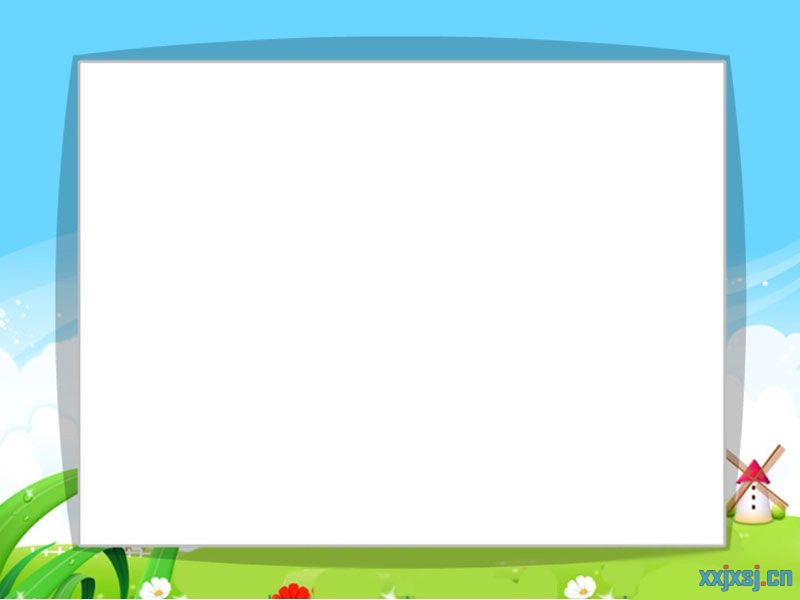 TRANH IN – TRANH KHẮC
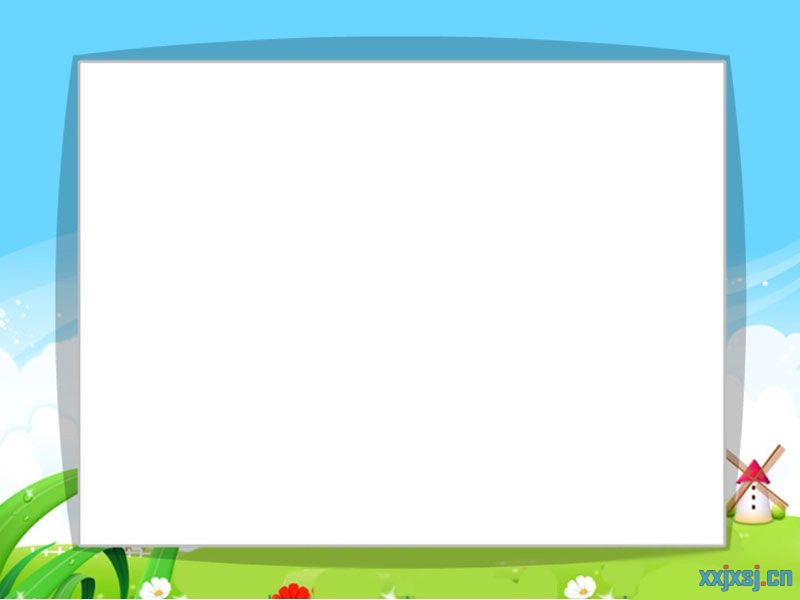 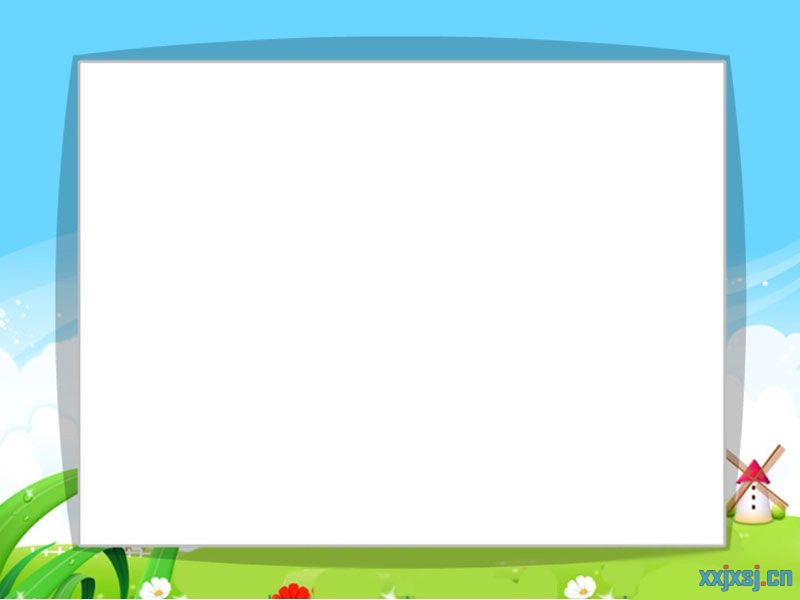 TƯỢNG
- Tượng là một tác phẩm điêu khắc nhằm thay thế một cách đại diện một người, một con vật, một sự kiện, thông thường thực hiện ở kích thước thật hoặc có thể lớn hơn phân biệt với tượng bán thân












                                       Tượng A Di Đà Bảo vật quốc gia thời Lý
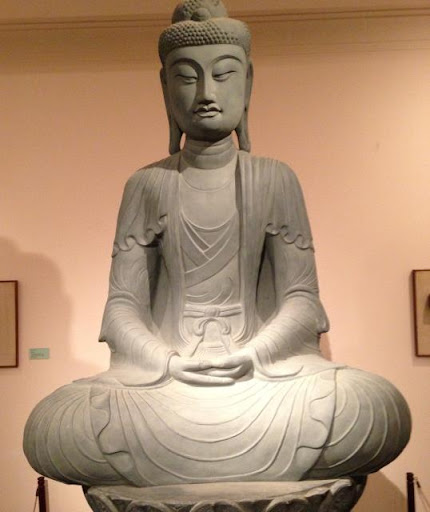 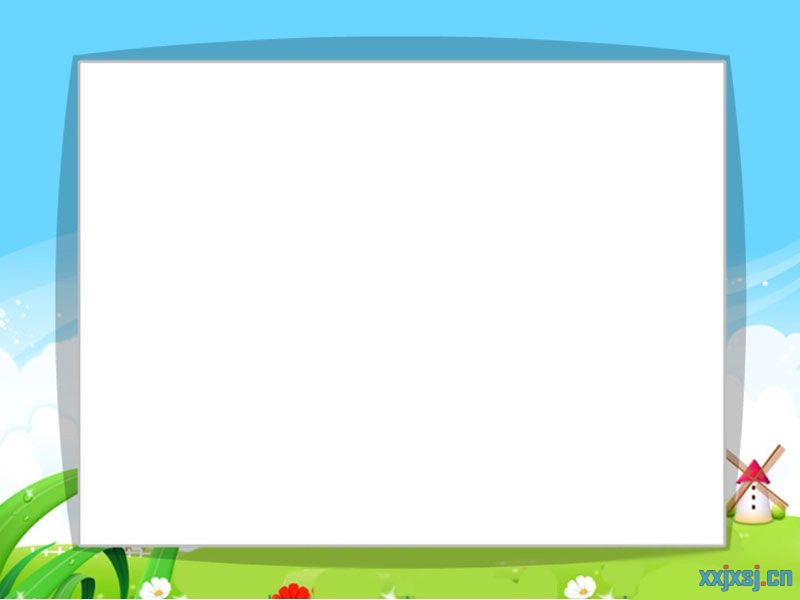 Công trình tượng đài BÁC HỒ Quảng trường Hồ Chí Minh TP Vinh Nghệ An. 
                                  Niềm tự hào của nhân dân Nghệ An
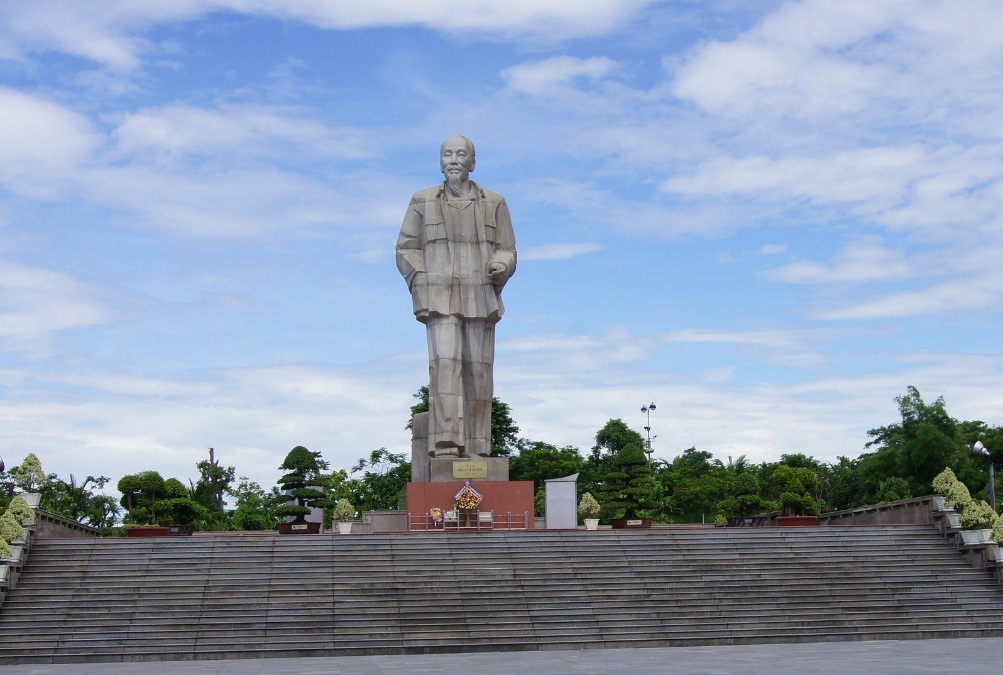 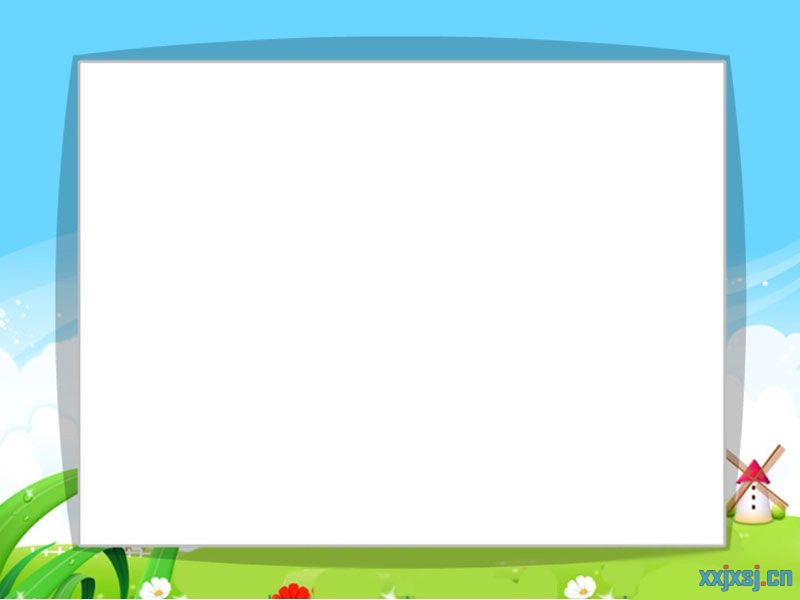 PHÙ ĐIÊUPhù điêu là hình thức sáng tác nghệ thuật bằng cách đắp nổi hoặc khoét lõm với chiều dài, rộng còn phần nổi chỉ mang tính ước lệ về khối.
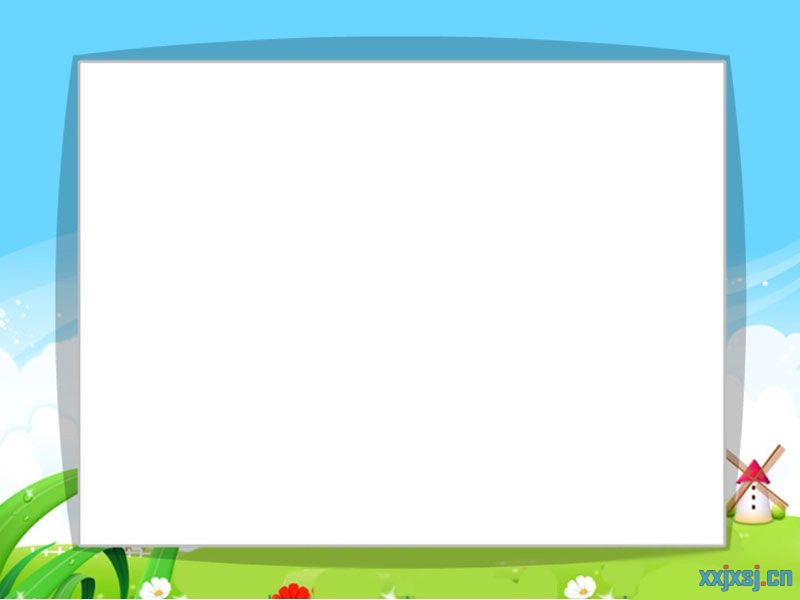 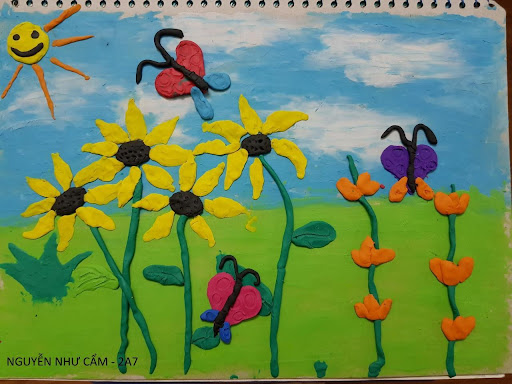 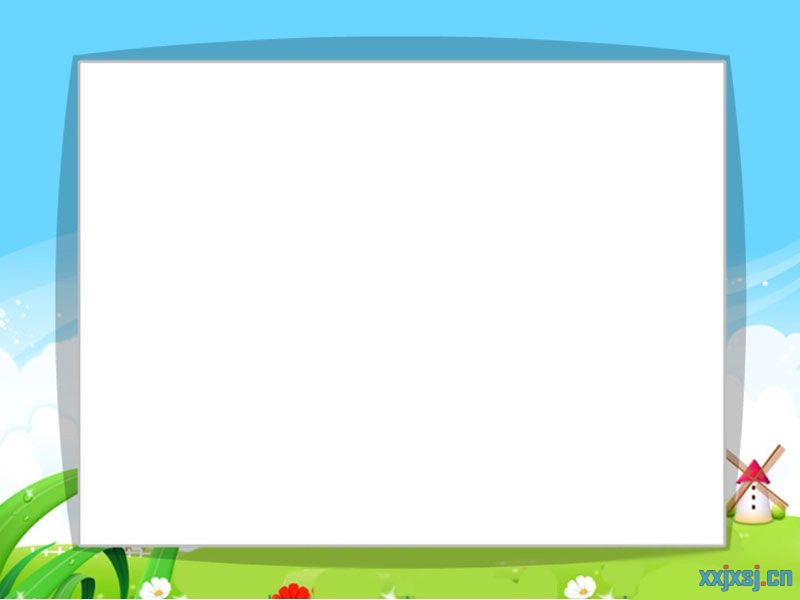 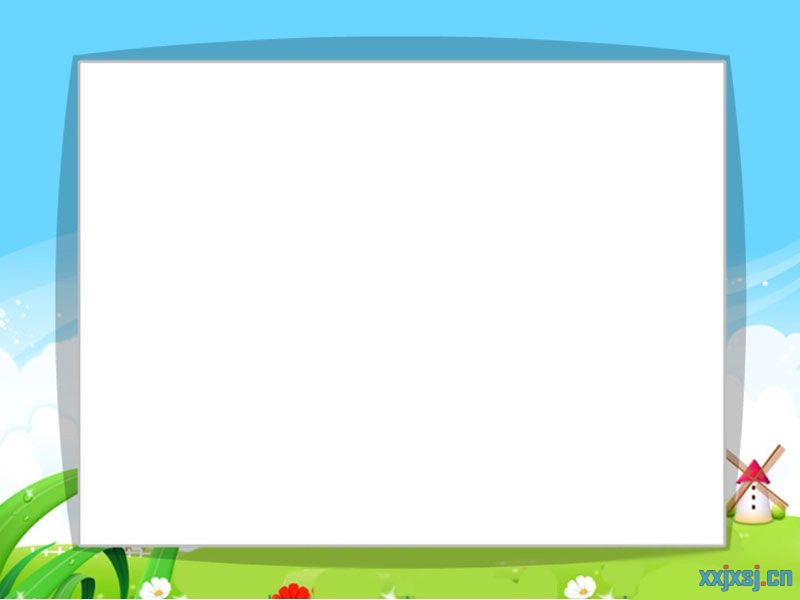 ĐIÊU KHẮCLà tác phẩm nghệ thuật ba chiều được tạo ra bằng cách tạo hình hoặc kết hợp vật liệu như kim loại, đá, thủy tinh hoặc gỗ. Vật liệu cũng có thể được sử dụng như đất sét, dệt may, nhựa, polymer và các kim loại nhẹ nhàng hơn
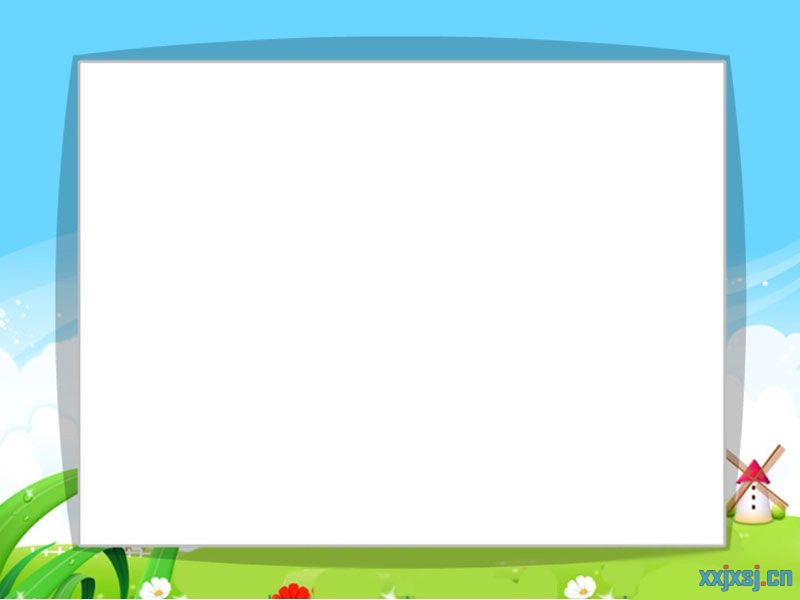 TRANG TRÍ CƠ BẢN
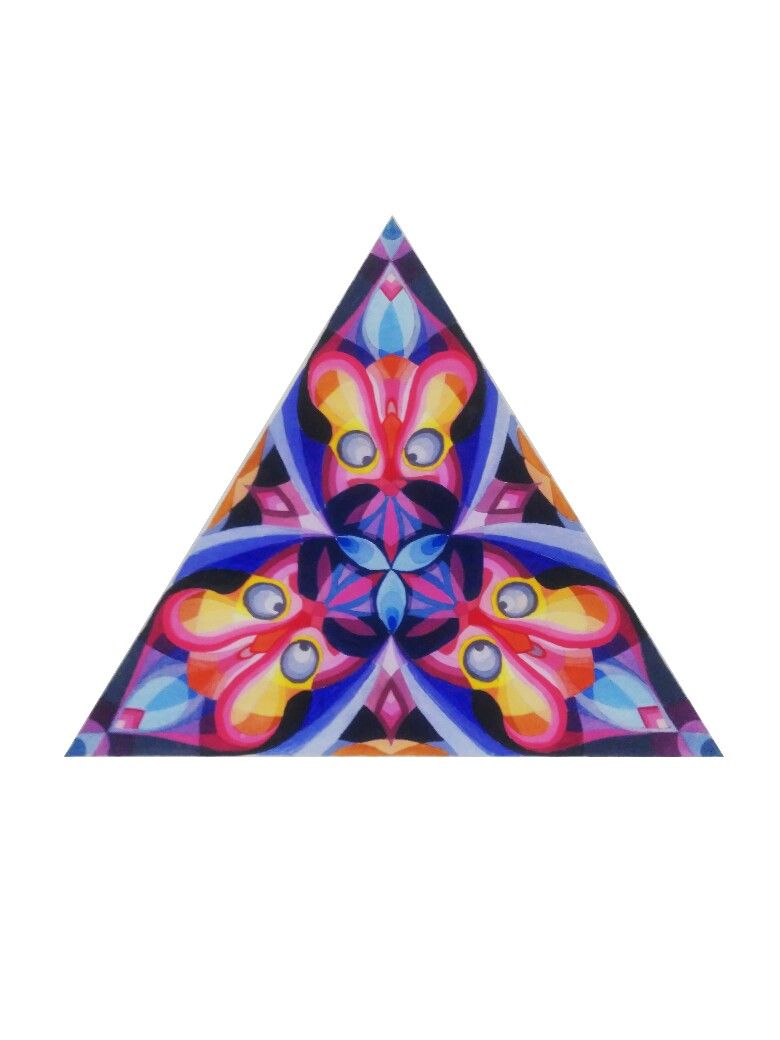 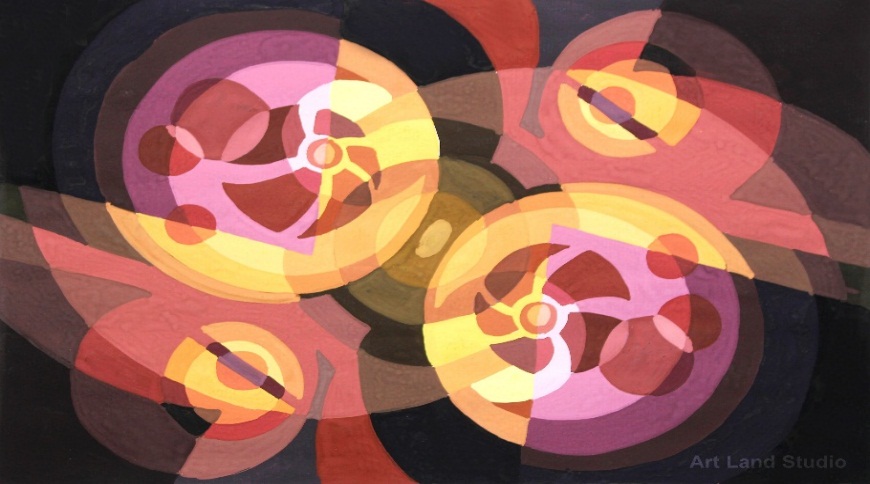 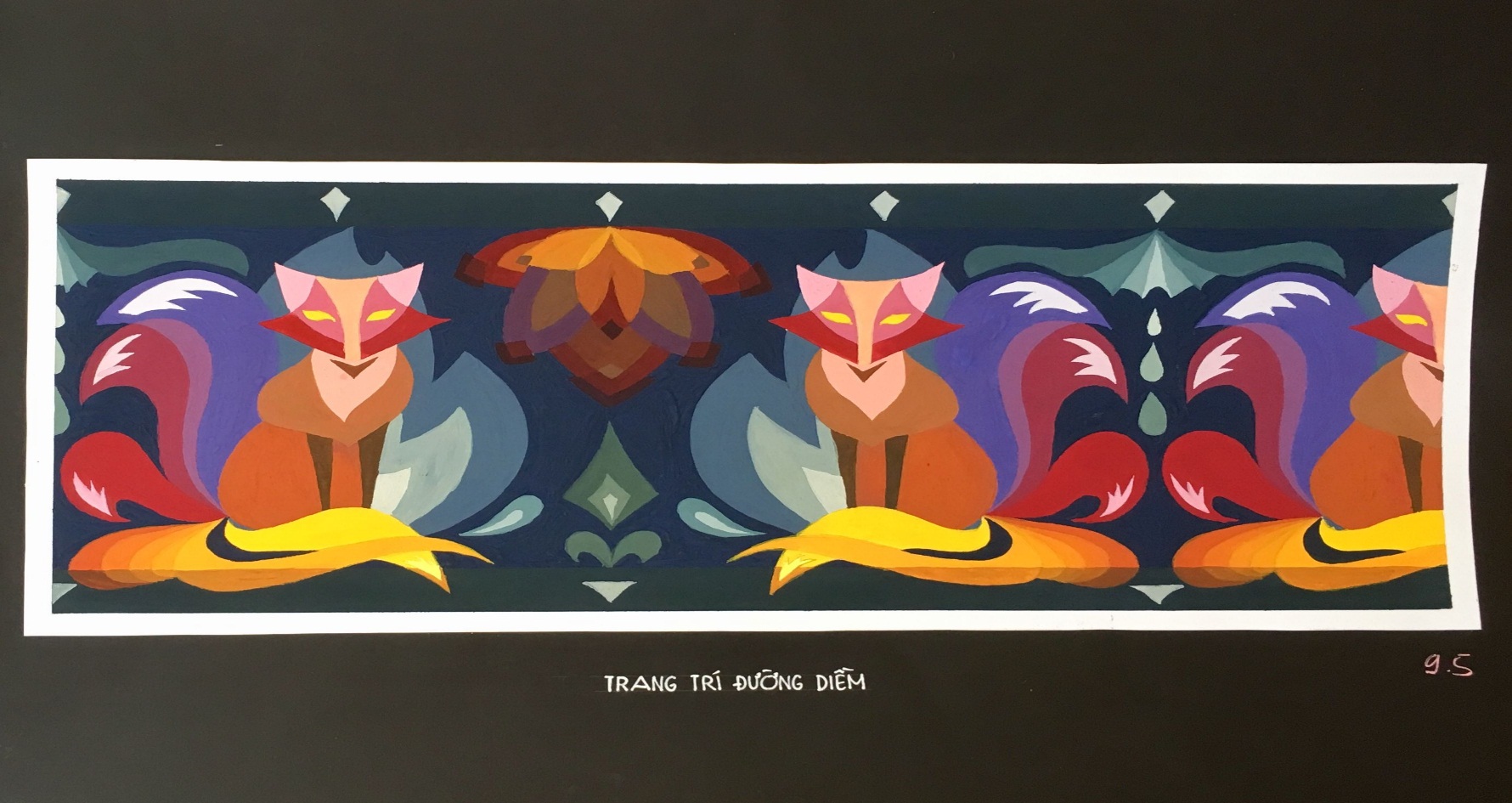 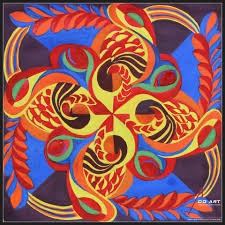 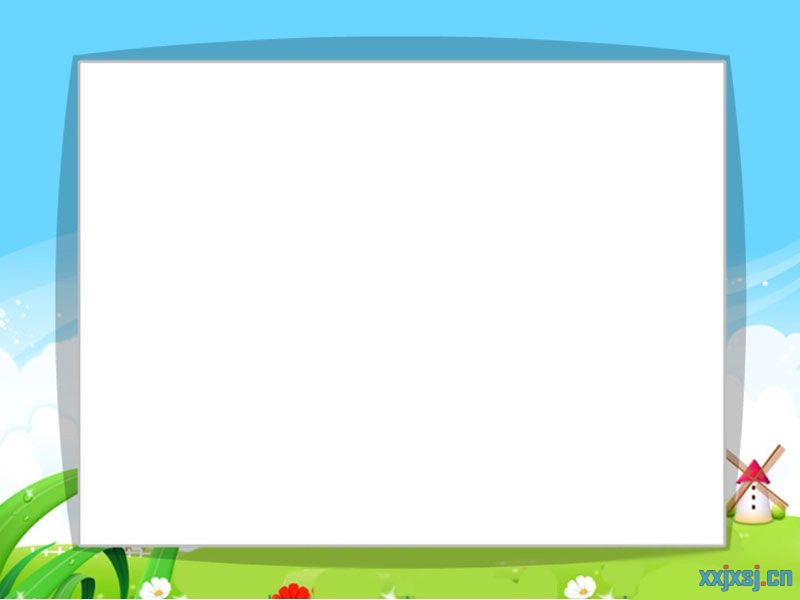 TRANG TRÍ ỨNG DỤNG
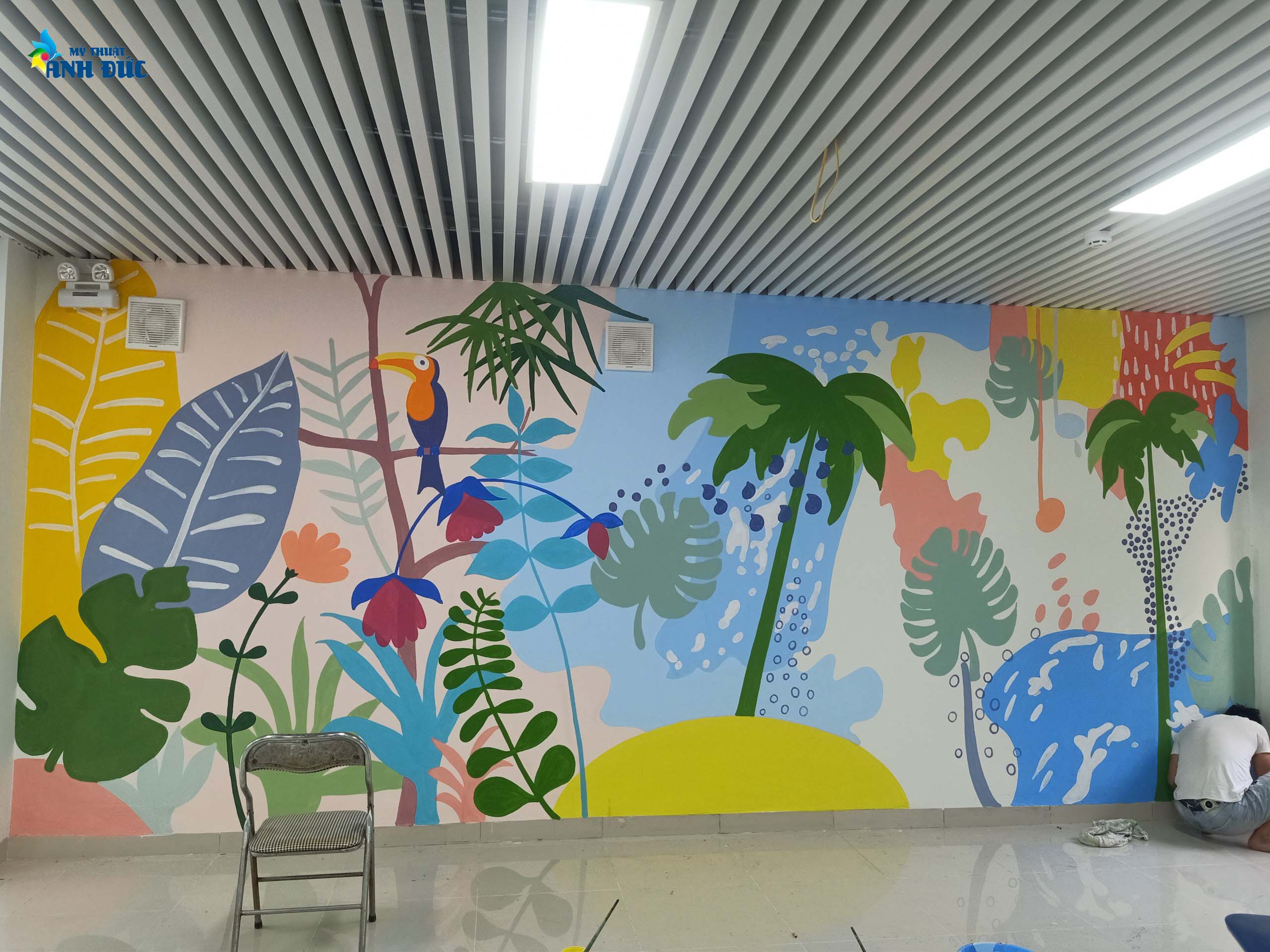 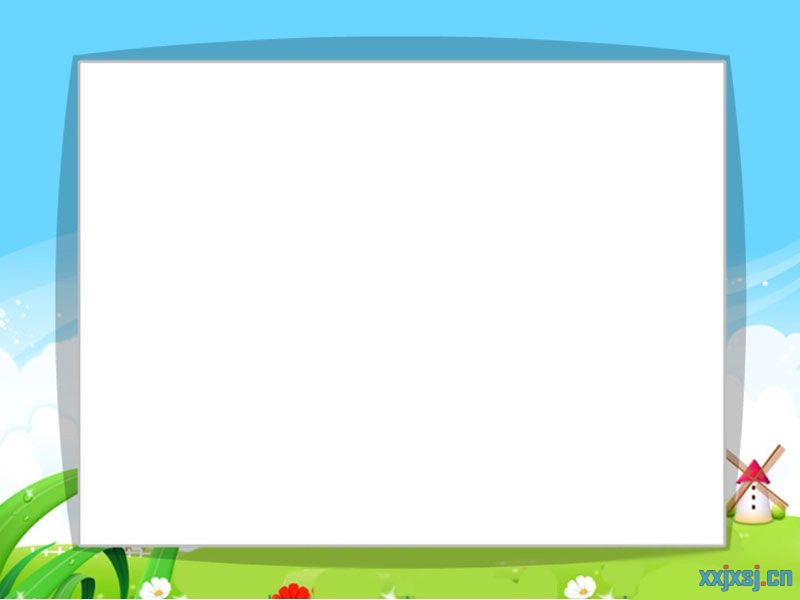 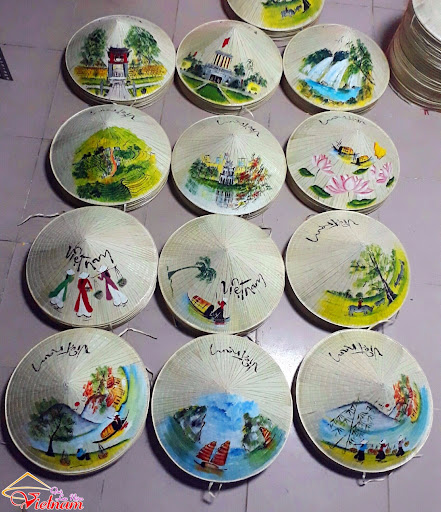 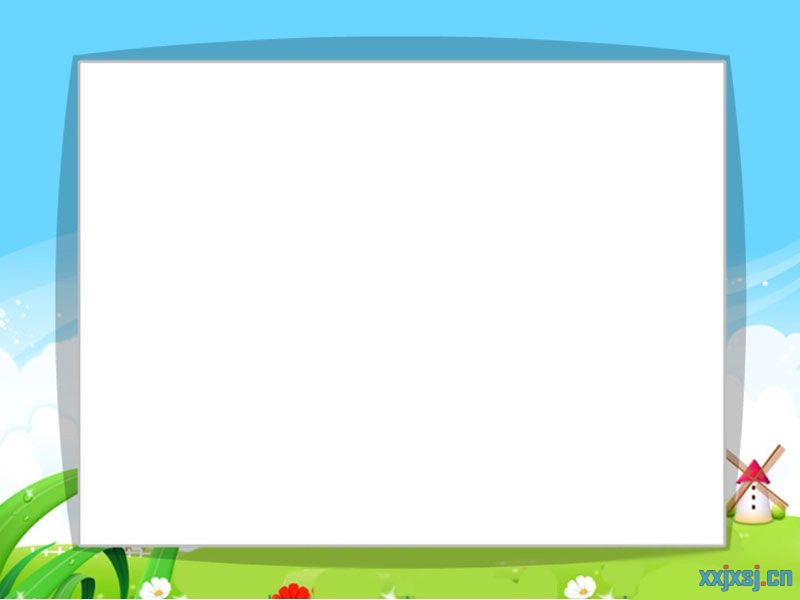 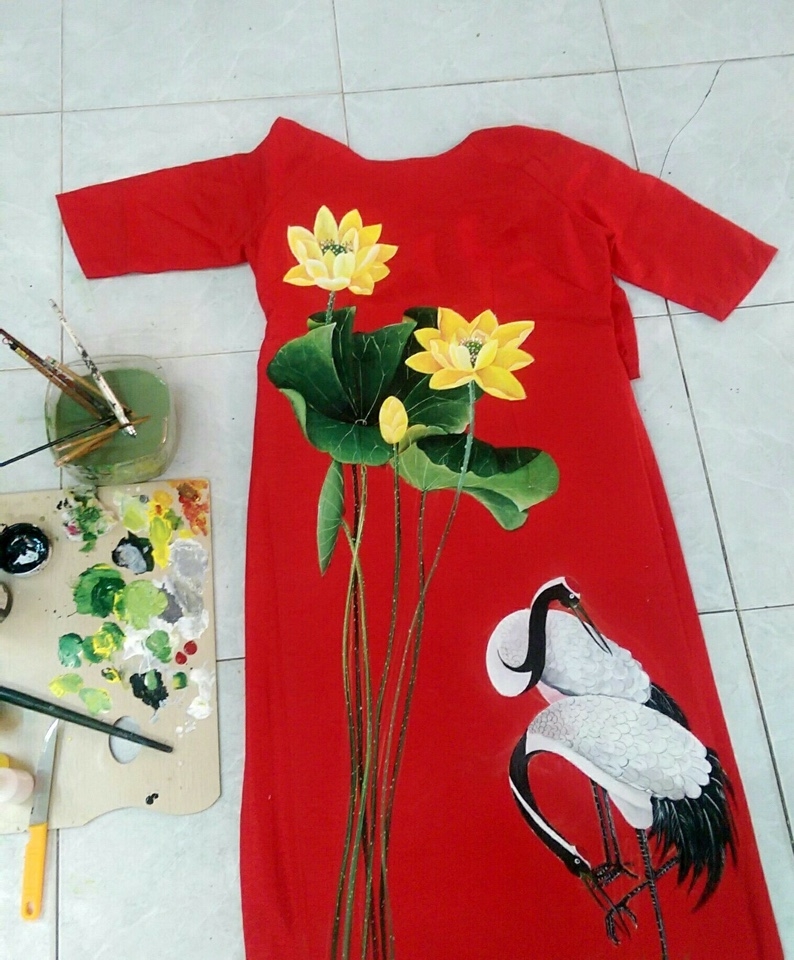 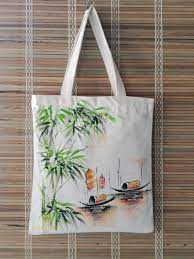 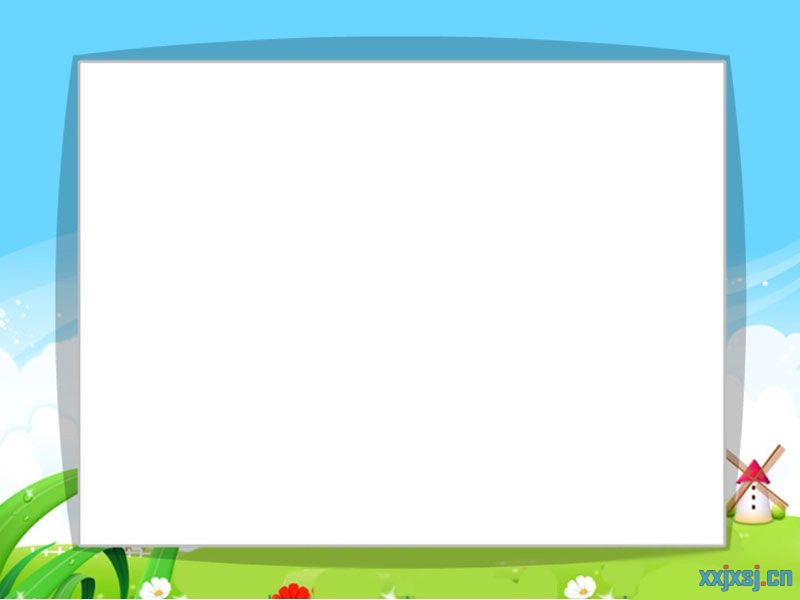 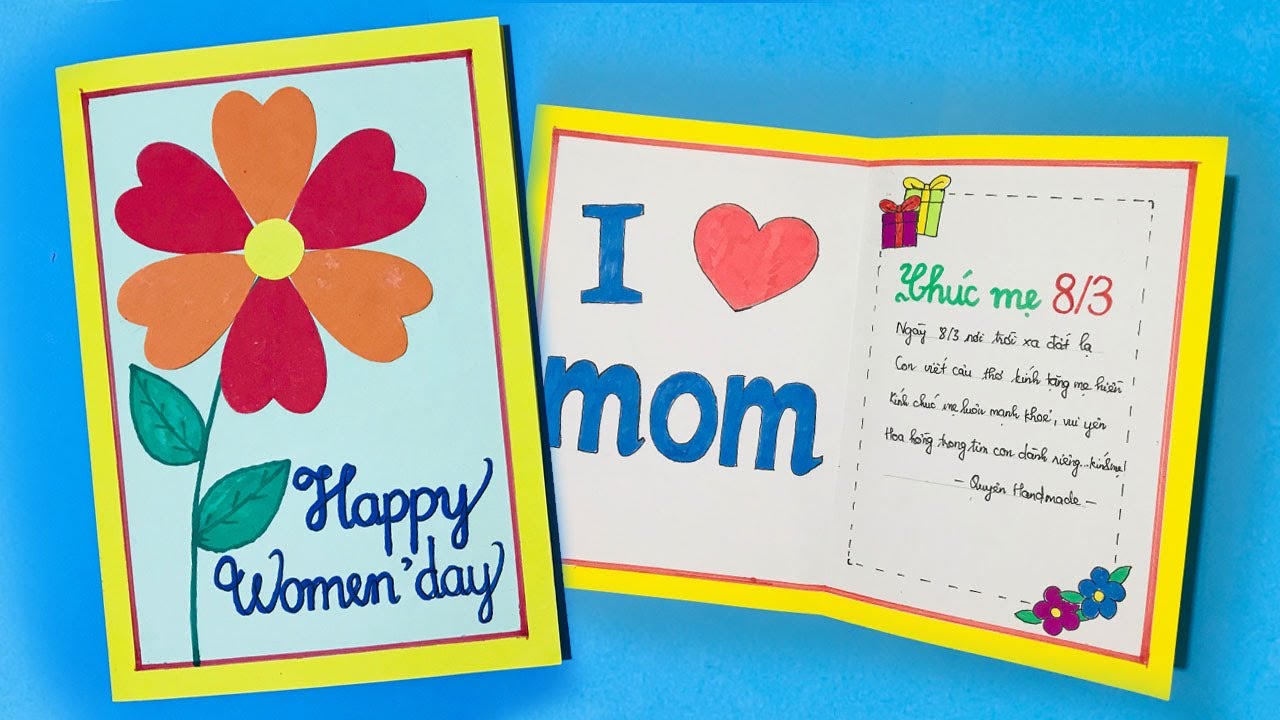 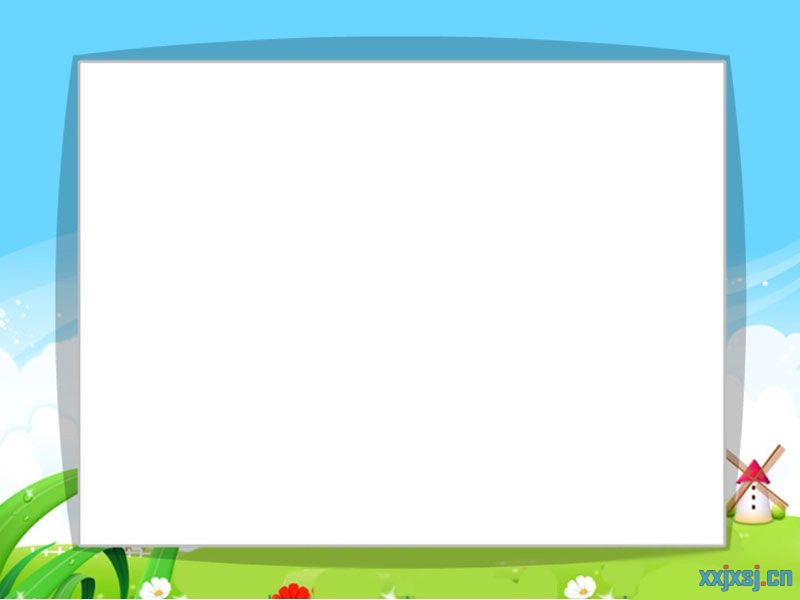 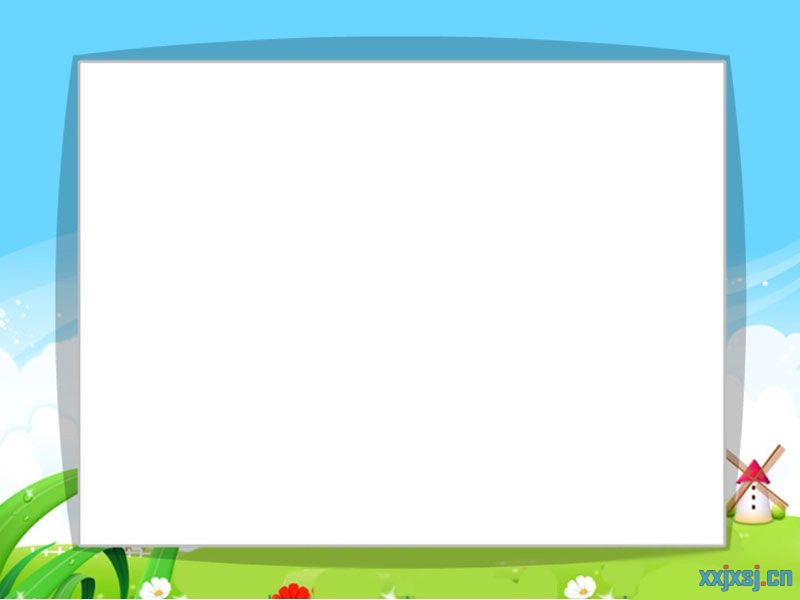 TƯỢNG ĐÀI BÁC HỒ TẠI QUẢNG TRƯỜNG HỒ CHÍ MINH – TP VINH, 
TỈNH NGHỆ AN
I. QUAN SÁT
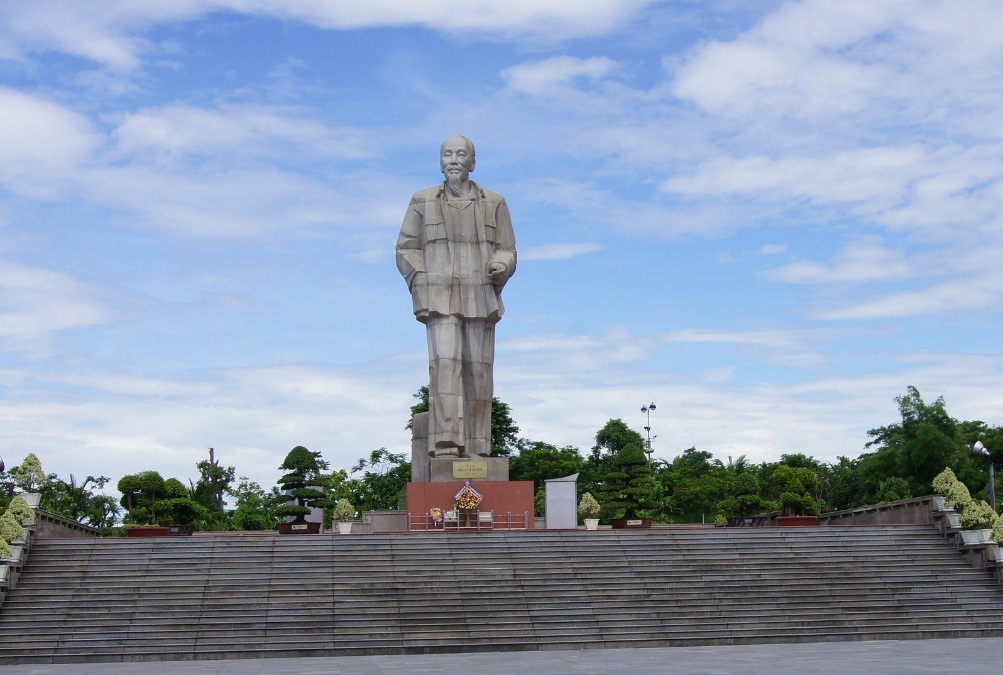 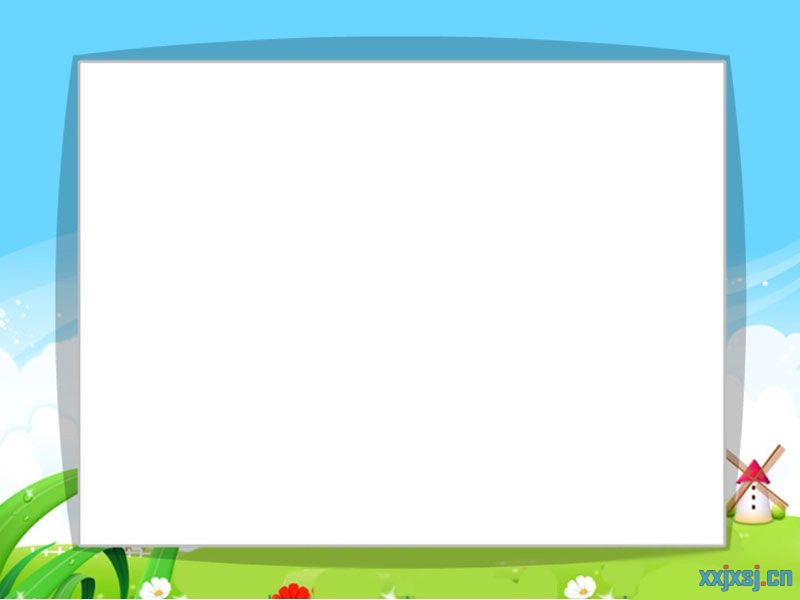 TƯỢNG ĐẦU RỒNG THỜI NHÀ LÝ
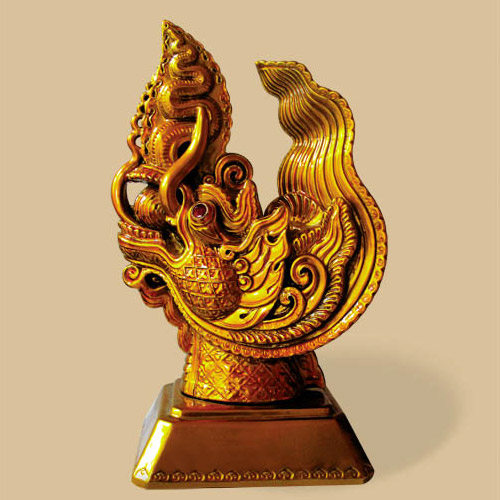 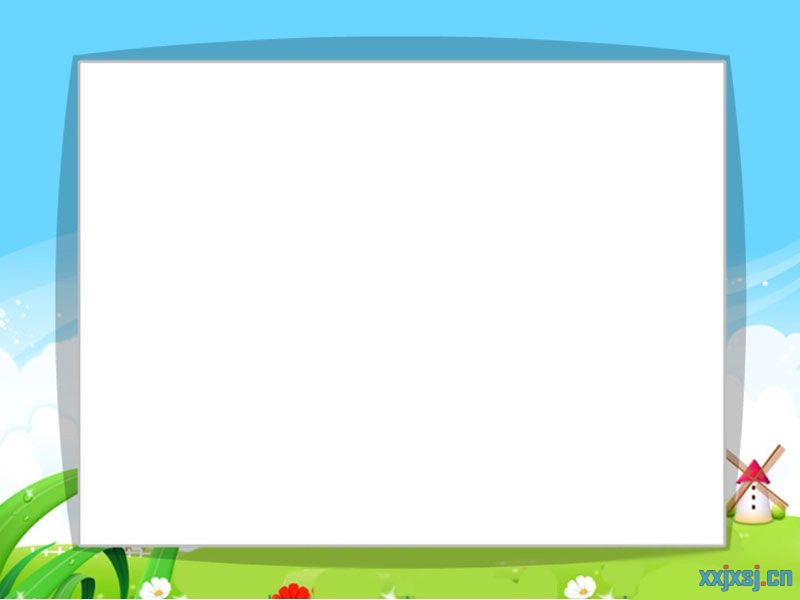 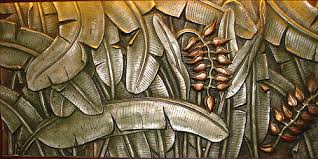 TRANH PHÙ ĐIÊU “CHUỐI RỪNG” BẰNG XI MĂNG ĐẮP NỔ SƠN GIẢ MÀU ĐỒNG
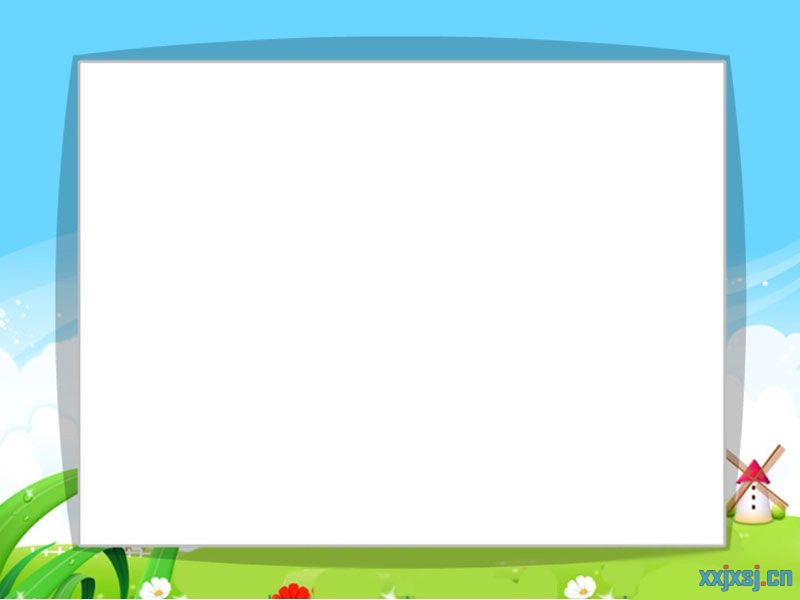 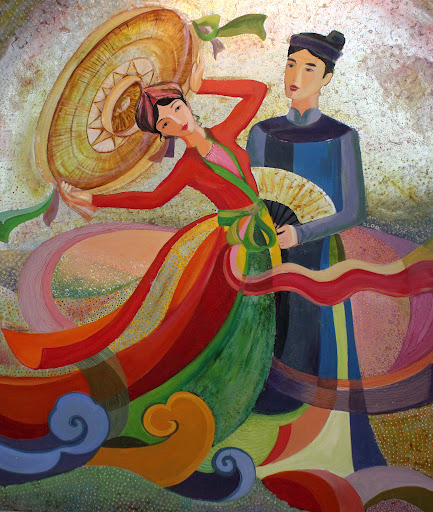 TRANH SƠN DẦU
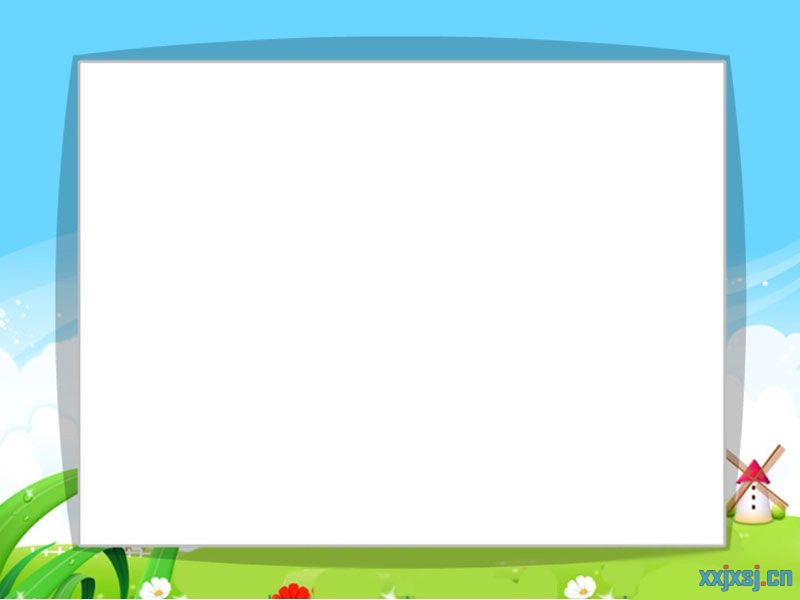 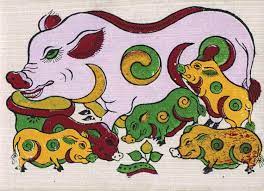 TRANH KHẮC GỖ
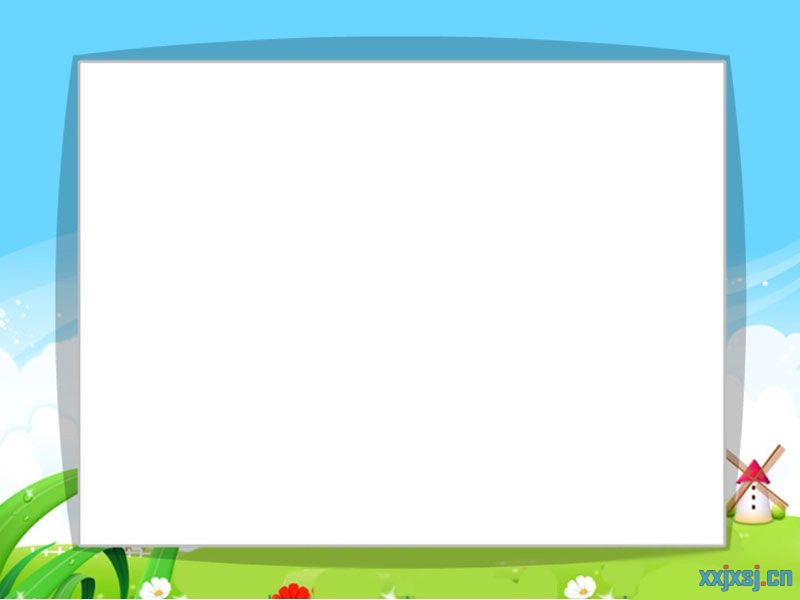 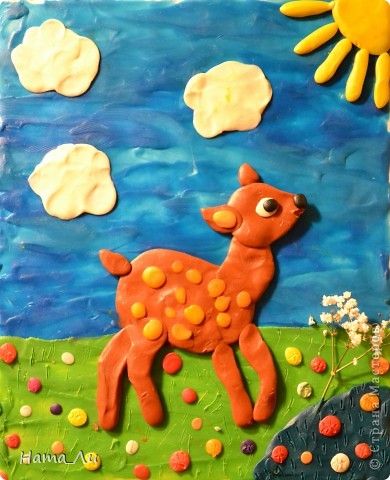 TRANH “CHÚ NAI CON” ĐẤT NẶN
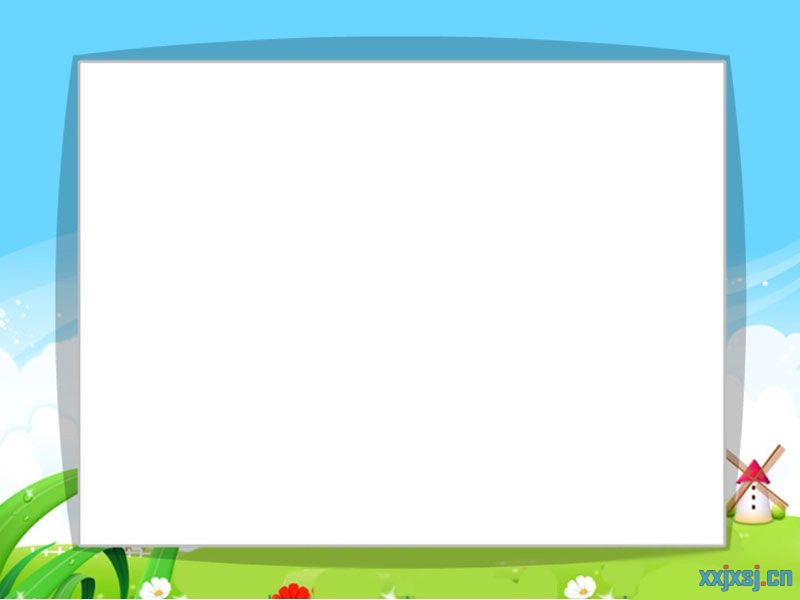 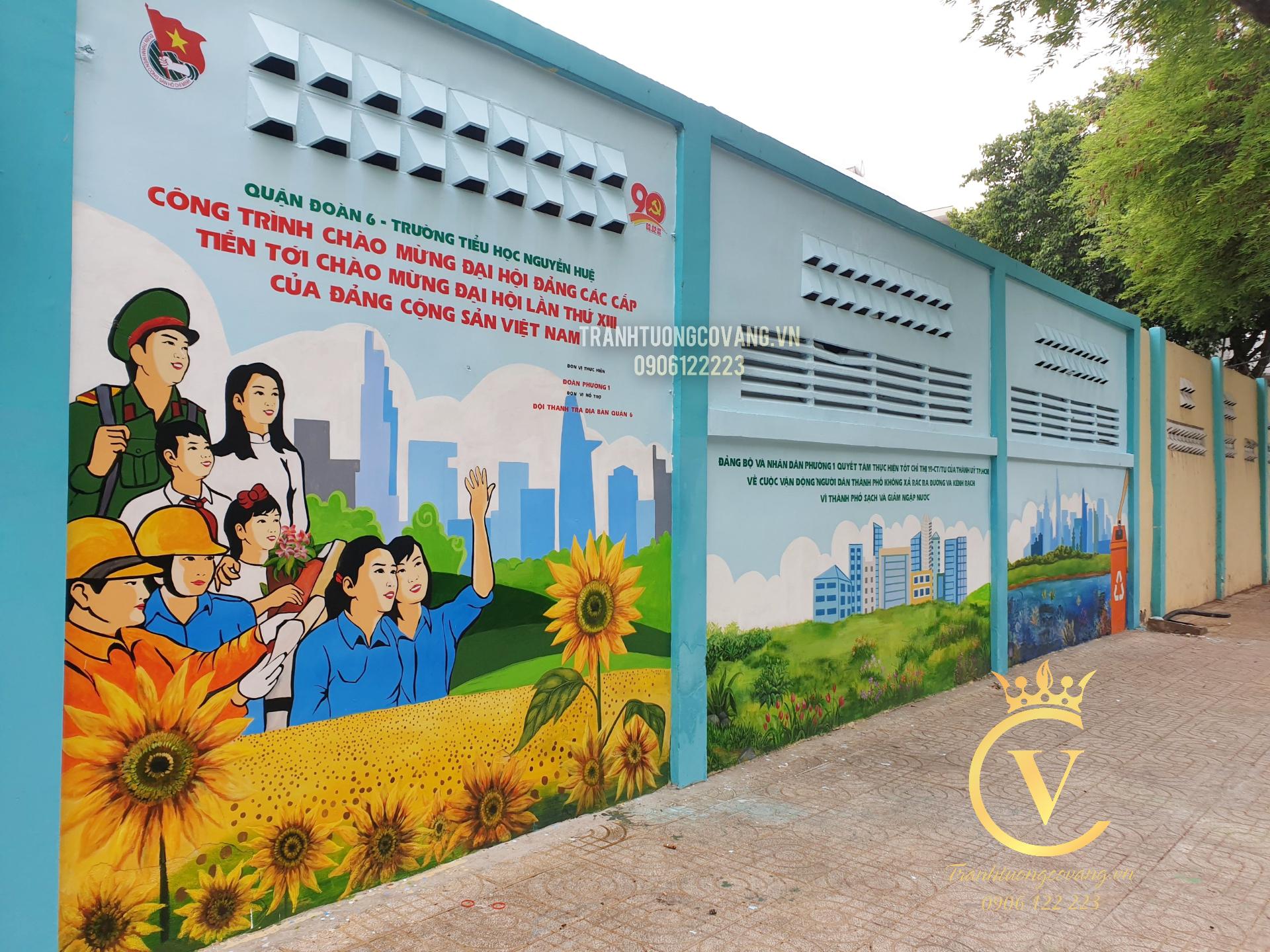 TRANH CỔ ĐỘNG TRÊN ĐƯỜNG PHỐ
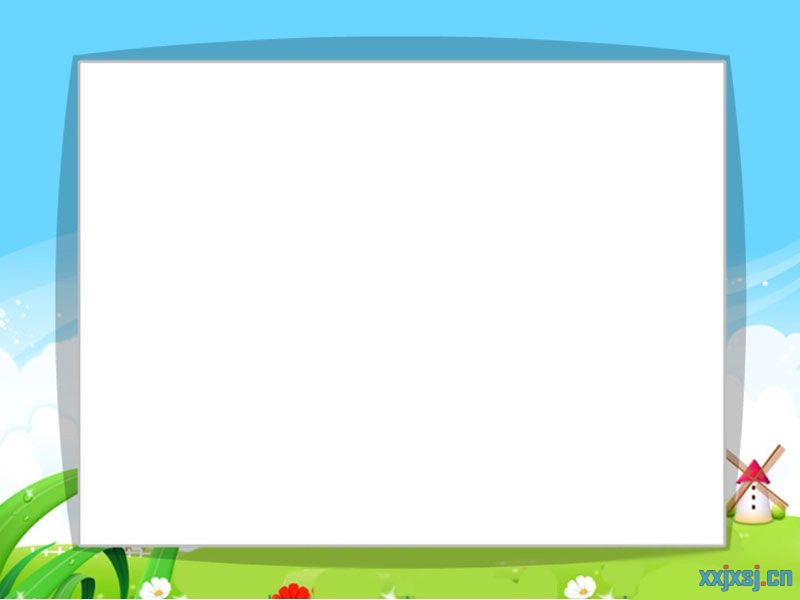 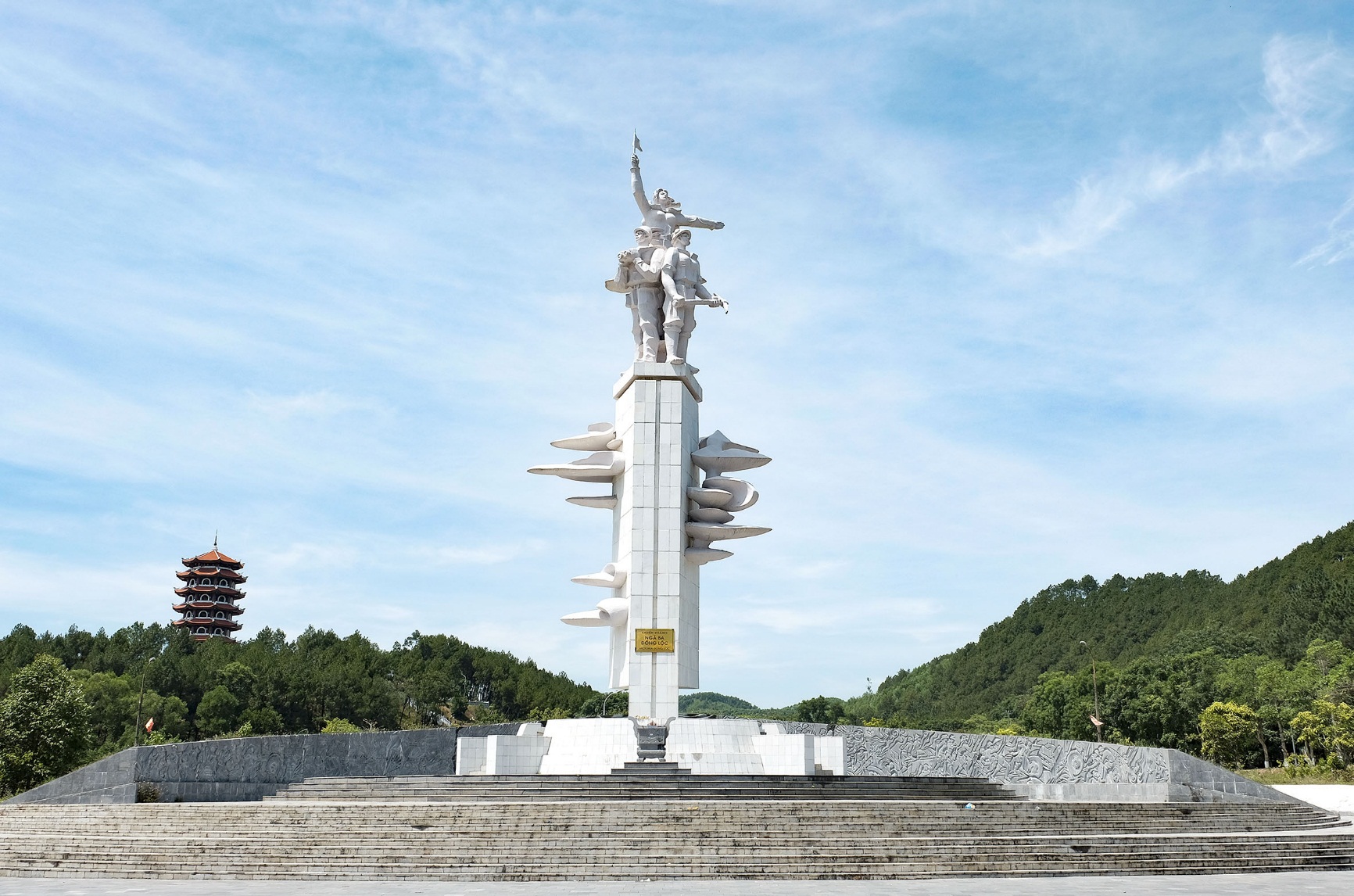 TƯỢNG ĐÀI CHIẾN THẮNG Ở NGÃ 3 ĐỒNG LỘC – XÃ ĐỒNG LỘC – HUYỆN CAN LỘC -  TỈNH HÀ TĨNH
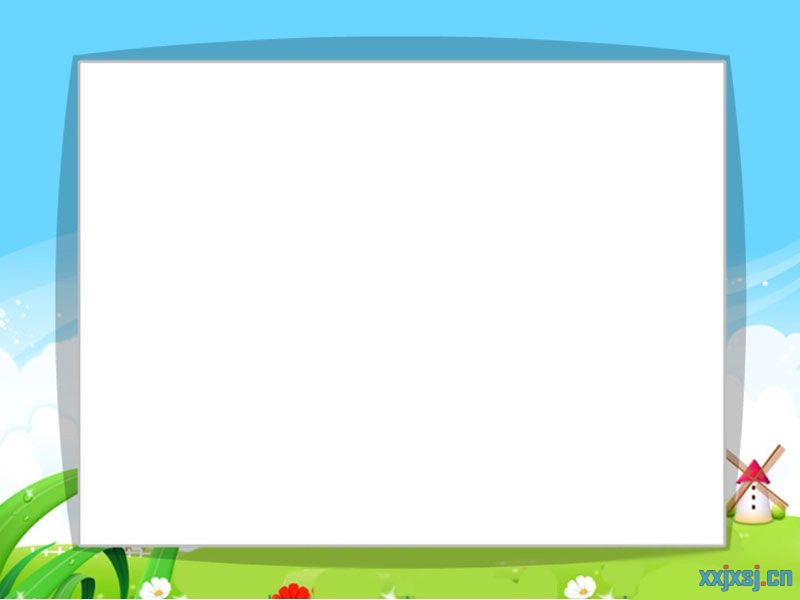 II. THỂ HIỆN
Em hãy chọn một loại hình nghệ thuật vừa tìm hiểu để tạo 
  ra một sản phẩm mĩ thuật mà em yêu thích.
Yêu cầu làm bài cá nhân.
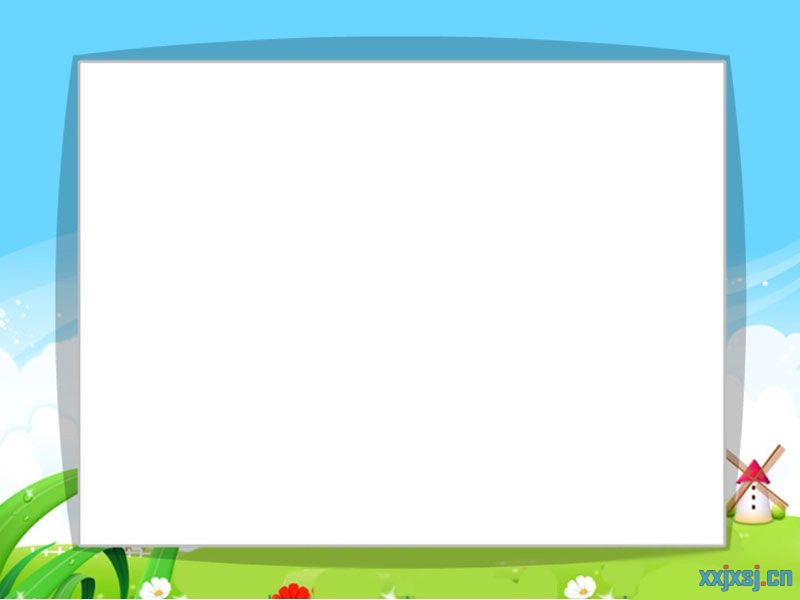 III. THẢO LUẬN
Sản phẩm nghệ thuật em vừa tạo ra thuộc loại hình
    nghệ thuật nào?
Em thích sản phẩm nào nhất? Vì sao?
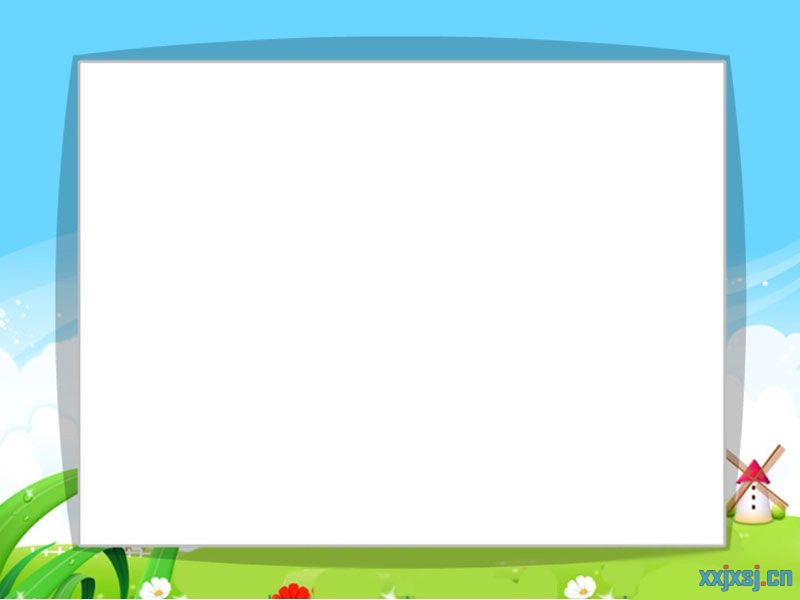 IV. VẬN DỤNG
Em hãy sử dụng sản phẩm mà em vừa tạo ra để trang trí
 lớp hoặc góc học tập của em.
TIẾT HỌC CỦA CHÚNG TA ĐẾN ĐÂY LÀ KẾT THÚC CHÚC CÁC EM NHIỀU NIỀM VUI!